Assessment Lunch & Learn / Office Hours
December 8, 2021
Please post questions you may have in the chat box – we will work to answer them during the session and add them to a Q & A document. 
We will begin shortly.
Welcome
Reminders
Updating of NEO with staff changes
Participation welcomed
Topics for future professional learning opportunities or office hours
[Speaker Notes: Good Afternoon, 
As always, we are glad you are able to join us today and are hopeful the information provided in these sessions is helpful and beneficial to your work. 
We have our assessment team members, Jodi Bossio-Smith, Cheryl Brackett, Nancy Godfrey, Regina Lewis, Varun Motay, consultant Andy Wallace, in addition to representatives from NWEA to ensure we are able to answer all questions in a timely, efficient and detailed manner. 
Some general reminders before we get started today:
Feel free to place questions in the chat – we will respond to them during the Q & A session
In the Q & A session, if asking a question please raise your hand and we will call on you. 
Please ensure you are muted – we will be muting all participants shortly to ensure limited distractions 
With transitions that transpire within districts, please ensure if there are changes to the DAC role in the SAU, these changes are also reflected in NEO. By doing so, we can maintain communication of important assessment related information. Please note NEO log in credentials are required to make these changes and the directions(https://www.maine.gov/doe/sites/maine.gov.doe/files/inline-files/Updating_DACs_NEO_1.pdf) are located on the assessment homepage.]
NWEA Updates
Winter (optional) Window
January 17 – February 10, 2022

Spring Window
Extended to 6-weeks 
May 2 – June 10, 2022
Reporting
ISRs
Provision of ISRs
NWEA
MSAA
Science 

Impacted ISRs

Adhoc Module 
Training webinars available

ESSA Data Dashboard
[Speaker Notes: We've been made aware that for some students, due to the non completion of attributes or fields within the MARC platform, that student data was not accurately captured in comprehensive data file the Department received from NWEA. The team has diligently worked to identify impacted records and is in the process of reaching out to SAUs impacted. For these students, ISRs were impacted. We are working with our vendor to repopulate the impacted ISRs to ensure a complete data set. 

We've also received a number of questions asking if ISRs need to be provided to parents. ESSA requires parents receive data regarding student performacne in the state assessments. The Department has traditionally provided this information to remove and alleviate the burden of populating and generating these reports regarding the summative assessment.  NWEA data is generally available within 24 hours of administration. It is therefore feasible you may have already shared student performance information with families during teacher conferences or through your regular and established processes. 
 If this is the case, there is no need to share the ISR with families. If this is not the case ISRs are available to share with families. 

It should be noted, for the MSAA assessment (alternate assessment in math and ELA), these results are not available in any assessment portal and therefore, the ISRs for students participating in the alternate assessment must be shared with families. 

As a reminder, there is no science data contained in the ISRs as this was a field test. 

Additional reminders: 
* Webinar is available regarding the utilization of the adhoc module. This tool allows for the manipulation and drilling down of student data with varied filters. 
* ESSA data dashboard is in the process of being updated with most recent data required to be reported. Planning on having this available January for review. Information updated includes:
Maine Schools
Number of Schools 
Staff Administration (latest available school year as it provides email/phone contact for superintendent/principal) -
Teacher Degrees 
Teachers-FTE (certification, inexperienced, unqualified) 
Enrollment
Graduation Rates
Chronic Absenteeism 
Staff-FTE 
Postsecondary Enrollment
Behavior]
National & International Assessments - NAEP
NAEP Assessment Coordinators are working with school coordinators in preparation for the assessment
Review of selected students 
Indicate EL students, Students with IEP, Students with 504 plan
Exclude only students who participate in MSAA and/or newly arrived EL students
Next steps
Download and customize parent notification letters
Indicate recipients for school and teacher surveys
Keep COVID-19 policies up to date (in MyNAEP)
Keep enrollment up to date (ongoing)
Review newly sampled students (January)
Assessment window January 24 – March 4, 2022
5
[Speaker Notes: NAEP

It is important from this point on to make sure that the school coordinators are registered and completing the tasks within the MyNAEP platform.  
The NAEP Assessment Coordinator that will be leading the NAEP team administering the assessment in your school will be contacting the school coordinator in early December 

School Coordinator Upcoming Tasks
Review & verify student lists 
Indicate students with IEP or 504
Indicate any EL students
Identify any selected students that cannot take NAEP (students who participate in MSAA or are newly arrived Els)
Download the parent notification letter (translated to the 10 customary languages)
Indicate recipients for school and teacher surveys


How will it work if the Return to School plan restricts outside visitors to our school when we are in a high transmission area?
NAEP field staff will work with each school to determine the best plan of action.  During the four months prior to the assessment, please complete and update the responses to the questions pertaining to the pandemic on the MyNAEP platform.  The field staff and I will continue to work with schools from now through the completion of the assessment window.  Starting in December, schools will have direct contact with the NAEP assessment coordinator who will assist with addressing these concerns.  Please see the current NAEP 2022 COVID 19 Protocols at the link below. 
NAEP 2022 COVID 19 Protocols https://docs.mynaep.com/myschool/documents/NAEP_COVID19_Protocols.pdf

Is there a plan for if our school is in a remote setting at that time?
Depending on the scheduled assessment date and the amount of time left in the administration window, the NAEP assessment coordinator will work with the school coordinator to reschedule the assessment.  If that is not possible, the school will not be penalized. 

US CDC recommendations talk about limiting non-essential visitors, and the interpretation has been that services and assessments are not part of the recommendation.
The US Department of Education and the US CDC are continuing to work together to make this determination.  Additional guidance will be provided over the next few months. 

Why are the Same Schools in the Sample Again?
Many of the schools were in the sample last year, particularly those that participated in the STQ Study and Monthly School Survey.  Even though the NAEP 2021 student assessments were postponed due to the pandemic, these sampled schools still provided critical data through the NAEP 2021 Monthly School Survey and the NAEP School and Teacher Questionnaire Study. The NAEP 2022 school sample will represent the 2022 student population while also maximizing overlap with the NAEP 2021 school sample. Maximizing the overlapping school samples between NAEP 2022 and 2021 opens up the possibility of studying student performance, as measured by NAEP, within the unique context provided by the two NAEP studies that were administered in the 2020–2021 school year.

***NCES to Report on How Students Are Receiving Instruction Using NAEP Data
Given the high interest in understanding how students are attending school this year, the National Center for Education Statistics (NCES) will report this fall on the percent of students enrolled in-person vs. full-time remote based on the grade 4 and 8 NAEP samples. Please confirm that the principals and school coordinators of your NAEP selected schools have completed the Provide School Information (PSI). The data provided through the PSI will be the basis of this reporting, which will begin mid-October, and continue periodically as more data are received.  Results will be reported for the nation, regions, and states, broken out by school characteristics where possible.  NCES is also exploring the possibility to report data from Prepare for Assessment as we learn more about the specific instructional modalities of the students sampled for NAEP.]
ACCESS for ELLs and Alternate ACCESS for ELLs
Important Reminders:

Students are now populated in WIDA AMS, which is the assessment platform for the ACCESS online.  Please remind SAU and School ACCESS Coordinators to confirm that all students are present and have been assigned test sessions for each domain of the assessment. 

SAU/School ACCESS Coordinators can also now create new sessions as needed (based on grade level band/domain).

For English learners with IEPs, ACCESS Coordinators must confirm with the student’s case manager or the Special Education Director that all required accommodations have been selected for the student in the WIDA AMS platform.
[Speaker Notes: As we enter December today we are officially entering the ACCESS for ELLs and Alternate ACCESS for ELLs pre-administration season. As of November 30th, students are now populated in the WIDA AMS platform.  This date has been shared previously via assessment and ESOL office hours, the ESOL weekly newsletter, and our assessment monthly update.  Please remind your ACCESS Coordinators, whether at the school or SAU level, that they should confirm all English learners are present in the platform and have been assigned to test sessions for each domain.  This includes if new sessions need to be created for a variety of reasons. For example, if there are students who will benefit from a small group administration.  Or based on staffing and availability.  One additional critical step which should take place between now and the assessment window: the assignment of accommodations.  Please remind your colleagues to consult with students’ case managers regarding any assessment accommodations which may be present on the student’s IEP.  The accommodations should be selected for the student prior to all test sessions.]
ACCESS for ELLs and Alternate ACCESS for ELLs
Upcoming Dates:

12/15/21 – Initial materials shipment received by SAU central offices and schools.  

12/15/21 – Additional Materials Ordering window opens.

12/1/21 – 1/7/22 – Sample items and practice tests are available via the WIDA Secure Portal.

1/10/22 – 3/4/22 – ACCESS for ELLs and Alternate ACCESS for ELLs administration window.
[Speaker Notes: Just a reminder here of the upcoming important dates. Initial shipments should be received by SAU and school offices by 12/15, well in advance of the winter break – look out for the big yellow boxes.  SAU and School ACCESS Coordinators can complete an inventory of materials received, including student writing booklets, pre-ID labels, and any paper-based forms, to ensure a smooth start to the assessment administration on January 10th.  Please remember that these are secure test materials and must be stored securely when not in use. On December 15th we also have the additional materials ordering window opening, which is completed by the SAUs.  The sample items and practice tests are also now available via the WIDA Secure Portal to provide students with the opportunity to interact with the types of items and become more familiar with the look and feel of the platform. And of course, the assessment window will be open from 1/10/22-3/4/22 this year.]
MSAA and MSAA Science
Sample items and Sample item guides available now!

1/4/22: SAU/School Assessment Coordinators and Assessment Administrators Survey sent to Special Education Directors

1/31/22:  MSAA Test Coordinator Training Webinar @ 3pm

First week of March: User accounts activated in MSAA platform

3/1/22: Alternate assessment snapshot is taken

3/7/22: MSAA Test Administrator Training Webinar @ 3pm
 
3/14/22 – 4/29/22: MSAA & MSAA Science administration window
[Speaker Notes: On to our alternate assessments in literacy, mathematics and science.  Information regarding our alternate assessments based on alternate achievement standards is also shared via the 1%community newsletter, as well as Erin Frazier’s biweekly Directors’ meetings.  After the winter break, we enter the pre-administration season for these assessments.  The first step is to ensure that all assessment coordinators and administrators are accurately registered in the MSAA platform.  In a previous office hour this year, we also had a brief poll and the majority of DACs felt that having an MSAA login would be helpful in their capacity as well. Within the platform, you can review assessment progress for each student, create classrooms and assign assessment administrators.  We will be sending that survey to Special Education Directors the first week of January, and default accounts will also be generated for all DACs in SAUs with eligible students.  We have some upcoming trainings, the first specific to coordinators taking place on the 31st of January.  There is also an assessment administrator training on March 7th.  The first week of March, all SAU accounts within the platform will be activated for ACs and AAs.  As previously shared, the assessment window will run for 7 weeks (1 of which is unfortunately April vacation) from March 14th through April 29th.]
New & Available Resources
Family Resources 


NWEA – Understanding MAP Growth



Science – Understanding Field Tests
Open
Accordion
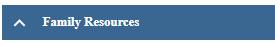 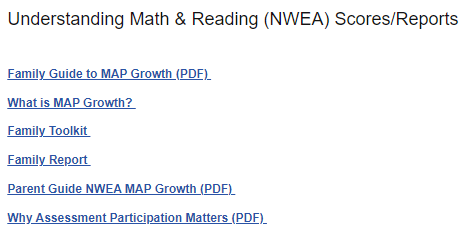 [Speaker Notes: The Supports and Resources webpage https://www.maine.gov/doe/Testing_Accountability/MECAS/supports  contains resources for family members. This includes links to understanding NWEA's Math and ELA MAP Growth assessment and results, as well as a short webisode explaining why no Spring 2021 Science results were reported on Individual Student Reports (ISRs) for both Maine Science, and the MSAA (alternate) Science assessments. Spring 2021 Science assessments were field tests and this helps families understand the purpose of field testing new assessments.]
Questions & Answers
[Speaker Notes: Review of Q from the chat]
From Our DOE Family to You:
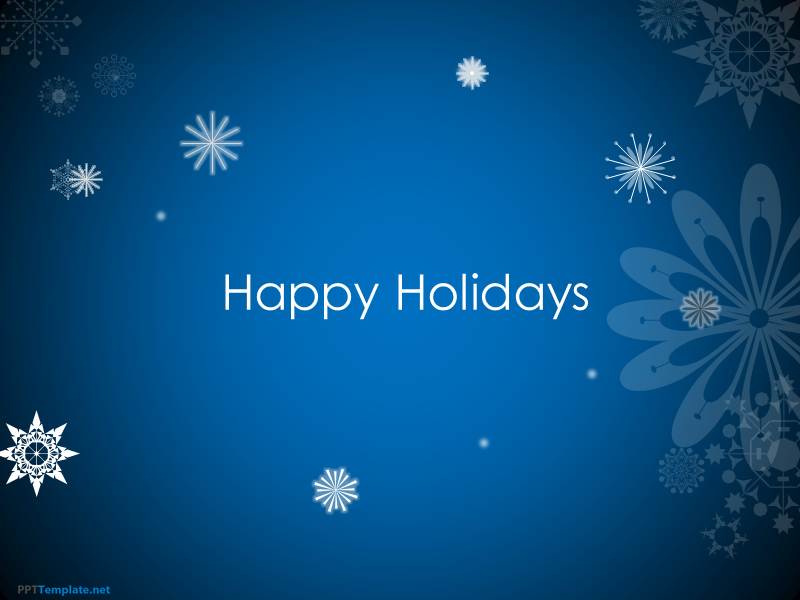 Janette, Nancy, Regina, Jodi, Varun & Cheryl
@maine.gov
Jodi Bossio-Smith 
MSAA Math & ELA/Literacy, MSAA Science 
ACCESS & Alternate ACCESS for ELLs 

Nancy Godfrey
Math & ELA/Literacy
Maine Science 

Regina Lewis
NAEP & International Assessments

Varun Motay, Data Analyst

Cheryl Brackett, Management Analyst
[Speaker Notes: Please don’t hesitate to reach out to the team with any questions or concerns.]